SIESTA YOGA
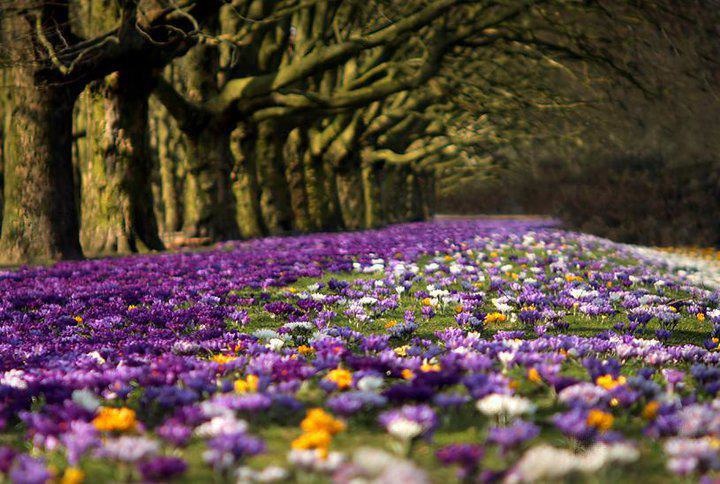 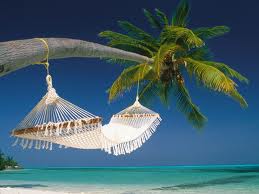 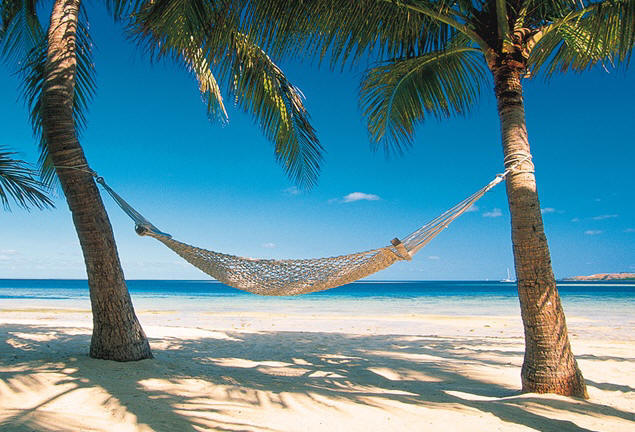 MONDAY 
1-1.45pm
Rest & Release
Gentle Stretches
Long & Deep Relaxation
Lunchtime Class
£5
Drop In
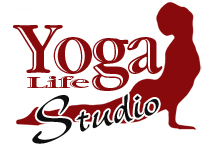 £5 Drop In
Further info:
07812 052 742
info@yoga-life.co.uk
www.yoga-life.co.uk
Enterprise Centre
Station Parade
Eastbourne
BN21 1BD